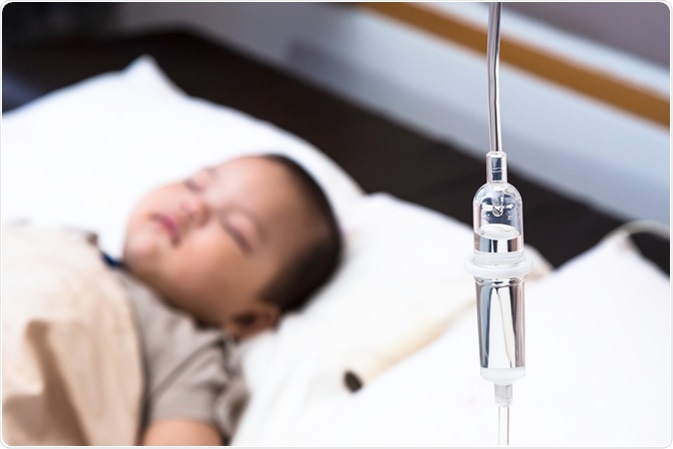 FLUID THERAPY IN children
Supervised by: Dr.Salma Al-Ajarmeh
Done By : Lamees Nayl Abuzaid
                Majeda Yousef
تبييض الطالب : رائد علي
1
TBW
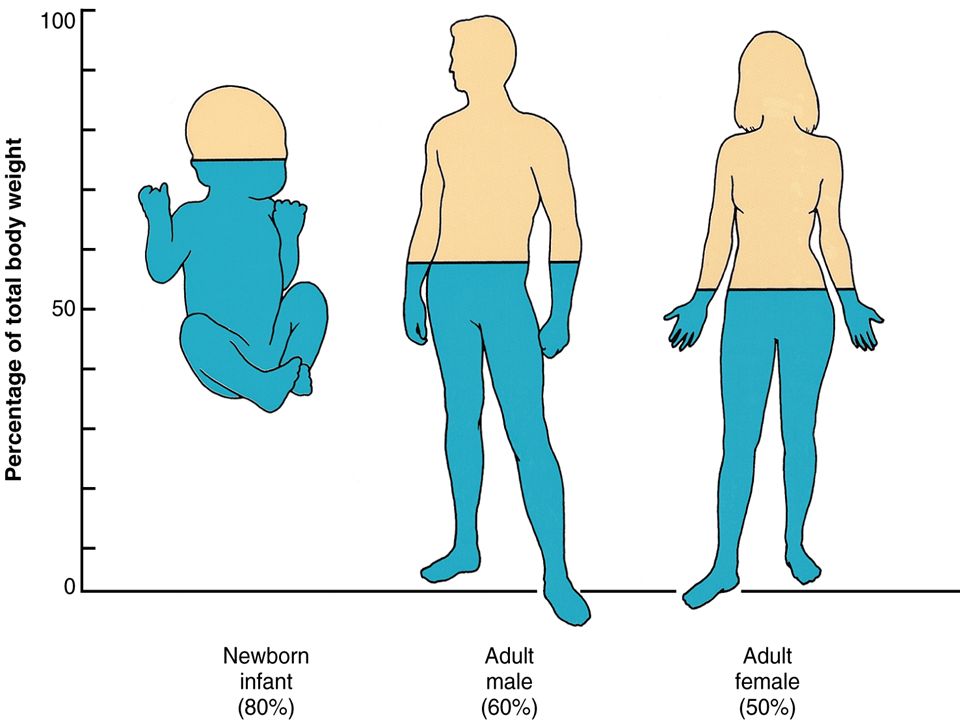 2
[Speaker Notes: Total body water (TBW) as a percentage of body weight varies with age .

The fetus has a high TBW, which gradually decreases to about 75% of birth weight for a term infant , Pre-mature infants have a higher TBW.

During the first year of life, TBW decreases to about 60% of body weight and basically remains at this level until puberty.

At puberty, the fat content of females increases more than that of males , by the end of puberty TBW in M remains at 60%, but it decreases to 50% of body weight in F.

 Although water makes up a large component of body weight, the exact proportion varies with age , body size ,& body composition 
In adult tbw=2/3 or 0.6 *wt  
Because fat has low water content, and muscle has high water]
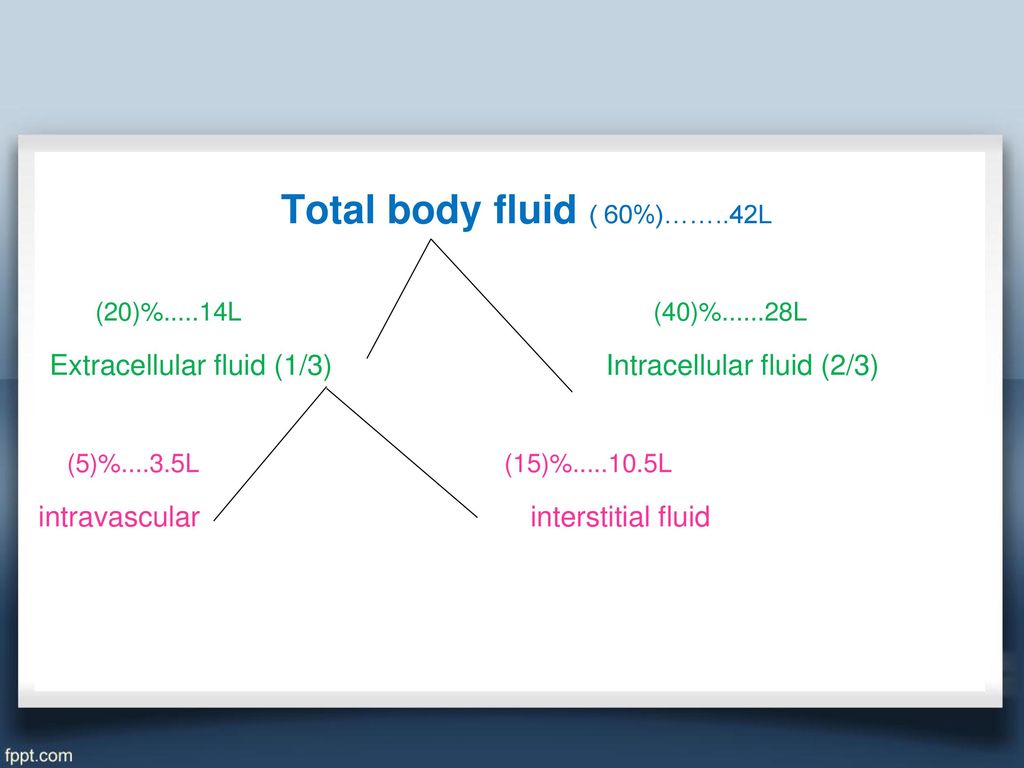 The ratio converted to adult ratio at 1 y, so the newborn and infant up to 1 y more susciptable to fluid problems , bcz  larg surface area and have lot of water in coparisone to adult
3
[Speaker Notes: Sodium and chloride are the dominant cation and anion in the ECF
Potassium is the most abundant cation in the ICF and proteins, organic anions, and phosphate are the most
plentiful anions in the ICF
presence of intracellular molecules that do not cross the cell membrane , due to the activity of the Na + ,K + -ATPase pump]
Compartments
In the fetus and new-born, the ECF volume is larger than the ICF volume.

The normal postnatal diuresis causes an immediate decrease in the ECF volume and followed by continued expansion of the ICF volume because of cellular growth

By 1 year of age, the ratio of the ICF volume to the ECF volume approaches adult levels

With puberty, the increased muscle mass of males results in a higher ICF volume than in females
4
Maintaining intake and output homeostasis
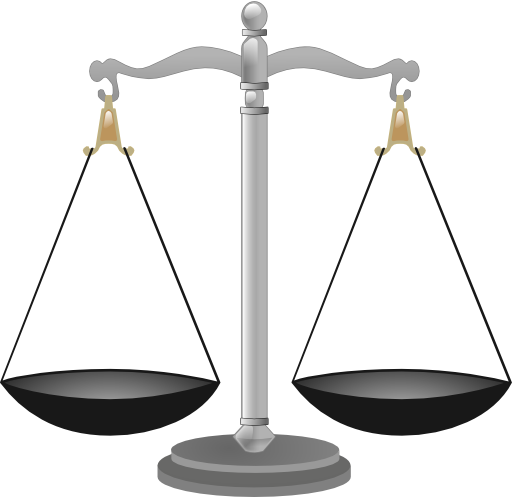 Water
Food 
Cellular process
Urine
 skin 
Breathing 
stool
Sensibles loss : urine 
Unsensible : skin , breathing , stool
5
Osmolality
Osmolality means the amount of particles per 1kg of plasma ( mOsmol/kg).

It should be kept between 285 to 295 mOsmol/kg.

Serum osmolality <240 or > 320 is critically abnormal.

It is regulated by water intake and loss.

The main regulator is ADH hormone.

   osmolality             ADH            water reabsorption
Another regulator is the thirst center
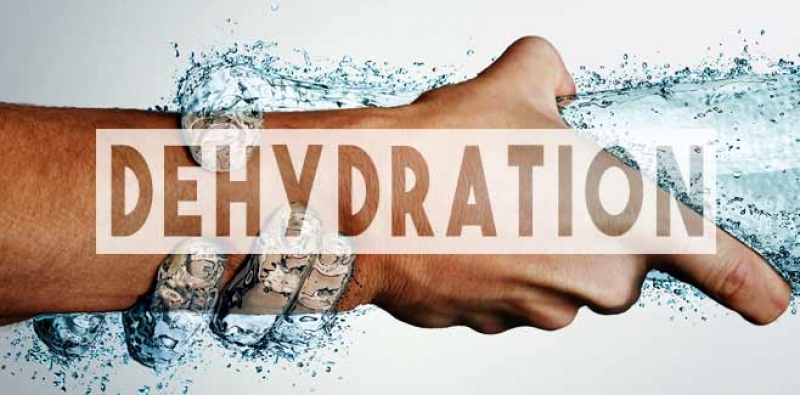 7
Clinical assessment and diagnosis of hypovolemia (dehydration) in children:
Volume depletion reduces the effective circulating volume (ECV), compromising tissue and organ perfusion.
 
occurs when fluid is lost from the extracellular space at a rate that exceeds intake. 

The most common sites for extracellular fluid loss are:

Gastrointestinal tract (eg, diarrhea, vomiting, bleeding)
Skin (eg, fever, burns)
Urine (eg, glucosuria, diuretic therapy, diabetes insipidus)

hypovolemia can result from prolonged inadequate intake without excessive losses.
The volume that perfuse the tissue with oxygen
[Speaker Notes: The most common cause of dehydration in children is gastroenteritis. 
The first step in assessing a dehydrated child is determining the degree of dehydration ( either by physical examination or by calculations )]
Children are at increased risk for hypovolemia for the following reasons:
There is a higher frequency of gastroenteritis (diarrhea and vomiting) in children compared to adults.

Children, especially young children, have a higher surface area to volume ratio with proportionally higher insensible losses that are accentuated in disease states (eg, fever or burns).

Young children are unable to communicate their need for fluids or cannot independently access fluids to replenish volume losses.
When assessing a child with hypovolemia, We needs to address two issues:
The degree of extracellular fluid volume depletion.

The type of fluid lost (extracellular fluid or both intracellular and extracellular fluid)
[Speaker Notes: Degree by calcation or clincal]
Degree of dehydration
Is most objectively measured as a change in weight from baseline. 

In most cases a previous recent weight is not available. 

 Acute loss of body weight reflects the loss of fluid, not lean body mass.

As a result, a number of findings on physical examination coupled with the clinical history are used to help assess the severity of hypovolemia.
Signs and symptoms of dehydration
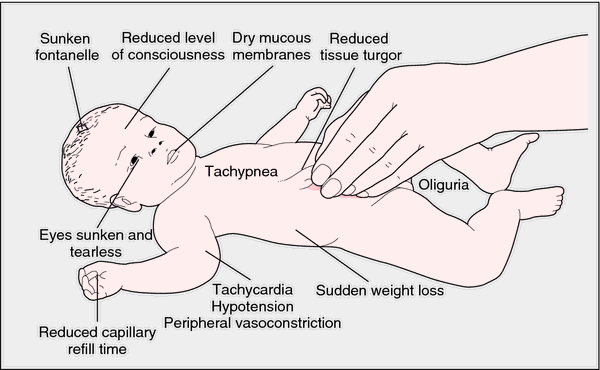 [Speaker Notes: Fonronal depreesion boby less 1 y]
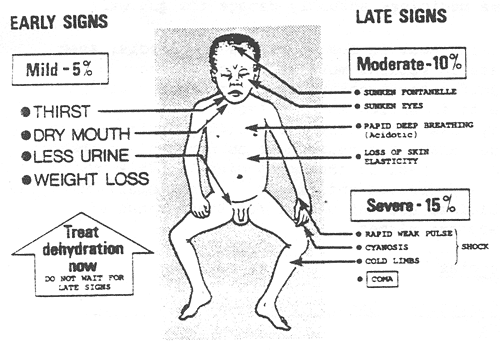 #In child <2 y & child wieght<10kg  :
Mild  5% loss of body weight 
Moderate 10% loss of body weight 
Sever 15% loss of body weight 

#In older >2 y :
Mild 3% loss of body weight 
Moderate 6% loss of body weight 
Sever 9% loss of body weight
Child: 3% mild, 6% moderate, 9% severe
15
[Speaker Notes: Mild symptomes
Moderate : sigin dehydration and sym
Sever:vital sign and shock
Pulse, rate and volume

Normal bp doesn’t exclude shock (compensatory state)
 
 



 

 

 
 
 


 



Skin turgor 
 
Normal
Reduced
Tenting]
Pre-renal azotemia
Sever  If : renal failure , vital signs impaired , impaired level of concsusness)
16
[Speaker Notes: Delayed cr impeding shock]
Laboratory testing
Laboratory testing often reveals normal electrolytes and acid base balance in children with mild dehydration. 

As a result, measurement of serum electrolytes is typically limited to children who require intravenous fluid repletion. 

Serum sodium  
Serum potassium
Serum bicarbonate 
Urine sodium
I need to know the serum sodium in gastric pt
Pt with mild dehydration (stable ) no need to further investigations(CBC, ELECTROLYTES)

BUT IF MODERATE TO SEVER : I NEED
17
Electrolytes disorders
Serum sodium
The serum sodium concentration is determined by the ratio between sodium salts and water in the extracellular fluid. 

   Thus, the serum sodium concentration in a child with hypovolemia varies with the relative loss of solute to water. 

Changes in the serum sodium concentration play an important role in deciding the:
1. Type 
2. Speed of fluid repletion therapy, especially in children with severe hyponatremia or hypernatremia.
19
Hyponatremia 
The development of hyponatremia (serum sodium less than 130 meq/L) reflects net solute loss in excess of water loss. 
Isonatremia 
A serum sodium between 130 and 150 mEq/L reflects isonatremia. 
In this setting, solute is lost in proportion to water loss. 
As an example, in patients with secretory diarrhea (eg, Vibrio cholera gastroenteritis)
Hypernatremia 
The development of hypernatremia (serum sodium greater than 150 meq/L) reflects water loss in excess of solute loss.
Fever or tachypnea often accompany pediatric illness associated with hypovolemia, resulting in increased insensible water losses, especially in young children.
20
Serum potassium

 hypokalemia mainly  …. hyperkalemia can occur in hypovolemic patients with renal impairment (AKI ).
Serum bicarbonate(23-30MEq/L)
Low serum bicarbonate concentration (less than 17 meq/L) may be useful in assessing the degree of hypovolemia. 

The low serum bicarbonate in hypovolemia almost always represents metabolic acidosis. (normal anion gap)
21
[Speaker Notes: Normal bicarbonate levels are: 23 to 30 mEq/L 
K:icfnormal anion gap acidosis, and less precisely non-anion gap acidosis, is an acidosis that is not accompanied by an abnormally increased anion gap.]
In children with gastroenteritis, the acidosis is because of the loss of bicarbonate in the stool.

Other causes of acidosis (wide anion gap ) associated with diarrheal losses include: 

Increased acid production from shock (lactic acidosis).
From enhanced fat breakdown (eg, starvation or fasting ketosis). 
Decreased acid excretion by the kidney caused by a reduction in renal perfusion due to a reduction of effective circulatory perfusion due to hypovolemia
Conclusion : in uncomplicated diarrha there is normal anion gap metabolic acidosis \\ but if there is sever dehydration and hypovolemic shock >> high anion gap
22
[Speaker Notes: High anion gap metabolic acidosis is caused generally by acid produced by the body,. More rarely, high anion gap metabolic acidosis may be caused by ingesting methanol or overdosing on aspirin.]
Urine sodium
The response of the kidney to volume depletion is to conserve sodium and water to restore the ECV. 

In hypovolemia, the urine sodium concentration in a random void should be less than 25 meq/L and may actually become non-detectable.
23
Fluid Therapy in children
Firstly ask yourself the degree of dehydration : 
If moderate to sever >> I need to do resuscitation ( repletion )

Vs

The maintainace : for every pt
Treatment of hypovolemia (dehydration) in children:
Clinically, it is useful to divide fluid therapy into repletion therapy and maintenance therapy.

Repletion therapy replaces: 
Any current existing water and electrolyte deficits.
Replaces any ongoing abnormal losses.
Returns the patient to a normal volume and electrolyte status.
Maintenance therapy (day 2 continue to home management): 
Replaces the expected ongoing losses of water and electrolytes from normal physiologic processes.
Maintains normal volume and electrolyte status.
Repletion therapy in hypovolemic children is based on two steps:
The first step involves (Emergent or Acute phase): 
Emergent correction of moderate to severe hypovolemia, ensuring a return of adequate intravascular volume and avoiding tissue damage. 
This is primarily provided with intravenous fluids.

The second step (Replacment phase > over 24 h): 
Finishes repletion of fluids and electrolyte losses in children initially treated with emergent intravenous fluid therapy.
The second step can be completed either intravenously or by ORT.
EMERGENT FLUID PHASE
Rapid volume repletion is required in children with severe hypovolemia.
Emergent intravenous fluid therapy should begin with rapid infusion of 20 mL/kg of isotonic saline over 30–60 min (may be faster (esp if patient in shock ) ?! Can be repeated up to 3 boluses ! ). 
The child should be reassessed during and after the saline bolus, and similar isotonic fluid infusions should be repeated as needed until adequate perfusion is restored.
If intravenous access is not readily obtainable, intraosseous is an effective alternative.
(6 Kg * 20 ml = 120 ml over 30 to 60 m)
Type of fluid
Isotonic crystalloid is the only crystalloid solution recommended for emergent volume resuscitation in pediatric patients. 
Isotonic saline (0.9 percent saline solution or normal saline) is the isotonic solution of choice because it is most effective in restoring the circulatory volume.
The use of hypotonic or hypertonic crystalloid solutions for the purpose of emergent volume resuscitation is never recommended in pediatric patients.
Types of fluid solutions
Standard Na content in IVF (NS):
NS (0.9% NaCl) =   154 mEq/L
½ NS (0.45% NaCl) = 77 mEq/L
1/3 NS (0.3% NaCl) = 51 mEq/L 
¼ NS (0.25% NaCl) = 39 mEq/L 
1/5 NS (0.18% NaCl) = 31 mEq/L
SECOND FLUID PHASE(Replacement phase)
After severe volume depletion has been corrected with intravenous fluid, fluid repletion can continue with either: 

Continued intravenous fluid or 
Oral rehydration therapy (ORT).

Therapy according to serum sodium
Water deficit
Fluid deficit
   -    % of dehydration x body weightx10
   -    ideally the weight before illness

E.g. Child weighs 8 kg with 10% dehydration?

 wt x 10 x %dehydration= 8x10x10=800ml
Solute deficit
Na deficit
    Fluid deficit(L) x 80 mEq
   which means each 1L of fluid loss will loose with it  80 meq Na 
Another way :in isonatremic dehydration (mild dehydration 4-6 meq\l\kg , moderate 6-8meq\l\kg, sever 8-12 meq\l\kg )
Ex: 20kg with moderate dehydration :na deficit = 6*20=120meq\l 

K deficit 
Calculated as a fraction of the total fluid rate needed 
20meq/1000ml  of IV fluids/day (with normal K level)
Increase to 30-40 meq/1000ml if hypokalemia
Intravenous rehydration therapy
Indications for continued intravenous therapy include:
1. Inability of the child to take ORT .eg, 
Alteration in mental status.
Ileus.
Anatomic anomaly.
2. Inability of the caretaker to provide ORT.
3. Failure of ORT to provide adequate rehydration (eg, persistent vomiting)
4. Severe electrolyte problems in clinical setting where ORT cannot be closely monitored or electrolytes frequently assessed
Oral rehydration therapy
ORT is recommended by the American Academy of Pediatrics (AAP) as "the preferred treatment of fluid and electrolyte losses caused by diarrhea in children with mild to moderate dehydration". 

Advantages of ORT include: 
Lower cost.
Elimination of the need for IV line placement.
Involvement of the parents in a rehydration process they can continue at home and utilize in future illnesses.
When to use ? 
After effective arterial blood volume has been restored (if severe).
As initial therapy in patients with mild or moderate hypovolemia. 

ORT involves the administration of frequent small amounts of fluid by spoon or syringe.
When hypovolemia is associated with significant hyponatremia or hypernatremia  attention must be paid to the rate of correction of the serum sodium concentration to avoid excessive shifts of water out of or into the brain that can lead to serious neurologic complications.
How much Na are you allowed to correct /day
Solute maintenance
* Na maintenance
   2 - 3 mEq/kg /day  
 * K maintenance 
   1- 2mEq/kg /day
Water maintenance  Holliday-Segar Method
Fluid rate of 10 years old boy weighing 30 kg:
100 mL/kg/day      1000 mL/day  (1st 10kg)
50mL/kg/day         500mL/day     (2nd 10kg)
20mL/kg/day         200mL/day      (per add. Kg)

Total = 1700mL/day
Factors Increasing Maintenance Fluid Requirements
Factors Decreasing Maintenance Fluid Requirements
Lungs: Humidified ventilatoin
Fever
  (each 1 degree over 38 increases maintenance fluid by  12%  (10-15%)
Increased temperature of the environment
Burns
polyuria  increased output
Estimate the degree of dehydration 
If the pt need the bollus of resuscitation 
Deficit water and solute (na)
Maintainance  fluid and solute 
Total fluid = maintainace +deficit –bollus
Total Na+ = Na+mainatence +Na+ deficit
First half of the fluid volume over 8hr then the other half over 16hr
This applied only if the dehydration is isonatrimic
2y\o , 20kg , moderate dehydration :

 moderate of dehydration in >10 kg  or >2y =6%
2- emergent :20*20=400ml 
3- fluid deficit : 6*20*10 =1200 ml
      sodium defici : 1.2*80 = 96mEq\l  :::::: another way (moderate 6-8 meq\l\kg : 6*20= 120 meq\l )
4- maintaince fluid : 100*10 + 50 *10 = 1500 ml
    maintaince of Na+ : 3*20=60meq 
5- total fluid = 1500+1200-400 =2300ml
  total Na = 120+60 =180 meq
هسا اعمل نسبة وضرب تبادلي عشان تشوف الفلويد السليوشن المناسب 
Commonly we use 1\2 normal saline in the case of isonatremic dehydration
192 mEq >>> قريبة لل صوديوم ديفست فعاد ال هالف نورمال سالاين مناسب
,,,,,,,,, 77


2.5 ,,,,,,,,,, ??
39
Water and Solute deficit calculations
Types of dehydration
Isonatremic Dehydration
Fluid replacement over 24hrs :
Maintenance + deficit of fluids and electrolytes 
Subtract the bolus (if given)
First half of the fluid volume over 8hr then the other half over 16hr
Example:In a 10 kg infant, with moderate dehydration , Na 137  (10% dehydration)Water Maintenance 	= (10)x(100) = 1000cc   Deficit 		= (10)x(10)x10 = 1000ccTotal 	= 2 LSolute Na+ maintenance = (3)x(10) = 30 meqNa+ deficit	   = (1)x(80) = 80 meq	Total      = 110 meq   Given as    G5%W  0.45% NS with KCL 20mEq/L
Hyponatremic Dehydration
As the serum sodium falls, an osmotic gradient develops between the intravascular space and the intracellular space, resulting in water movement from the extracellular space into the intracellular space.
   Result in cerebral edema with concomitant neurologic signs and symptoms.
Symptomatic hyponatremia  results more from the rate of change of sodium (rapid alterations less well tolerated than slowly acquired disorders) than the degree of hyponatremia.
As the sodium: 
Falls acutely below 125 mEq/L, patients may begin to complain of nausea and malaise. 
Fall below 120 mEq/L, headache, lethargy, obtundation, and seizures
As a result, more aggressive initial correction is indicated for the first three to four hours (or until the symptoms resolve) at a rate not to exceed a rise in serum sodium of 2 mEq/L per hour.
(( An initial goal is to raise the serum sodium by 5 mEq/L over the first several hours ))
And a total of max 10-12 meq/day  to avoid Central pontine myelinolysis
Hyponatremic Dehydration
Na correction
   (Desired Na – Actual Na ) × Wt × 0.6    
                  	plus  
       
    Deficit calculated  similar to Isonatremic Dehydration (in the dehydrated child )

All is  to be given over 24hr
Fluid replacement over 24hrs
Maintenance + deficit of fluids and electrolytes 
Subtract the bolus
Additional Na deficit

mEq Na deficit = (desired Na- measured Na)x  0.6
(distribution of Na) x wt

Desired ideal=135
In a 10 kg infant, with moderate dehydration &    Na 127 mEq/L(10% dehydration)Water Maintenance 	= (10)x(100) = 1000cc   Deficit 		= (10)x(10)x10 = 1000cc                               Total 	= 2 L---------------------------------------------Solute Na   wt (10) x 0.6 x (135-127) = 10x0.6x8= 48 meqNa+ maintenance = (3)x(10) = 30 meqNa+ deficit	   = (10)x(8) = 80 meq                Total      =     158  meq
Hyponatremic Dehydration severe
Convulsions or Coma if Na <120
Rapid Intravenous administration of hypertonic  Na+ 3% saline infusion

correction  is of  (5 mEq ) calculation 
  ie ( wt x 5mEq x 0.6 )  and    infuse over 2-3 hr
[Speaker Notes: Avoid phenobarpital   pontine demylenation]
Hypernatremic Deyhration
Child usually somnolent
Hyperirritable when stimulated
Doughy skin
Underestimated % of dehydration
Hypernatremia
Calculate the water deficit : 
 Water deficit =  wt x 0.6 x( 1-  145/current Na )

Or  
consider as 10 % dehydration and
 If > 150 mEq/l correct over 36-48hr . 
If > 170 mEq/l  correct over 72-96 hr 
Use   0.45% NS   as initial type of solution
 Give NS 0.9%  20cc/kg bolus if  patient in shock
Here we give over 2-3 days , not over 24h
Rapid correction of hypernatremia can cause ;
Cerebral edema
Seizures
Management of seizures
1mL/kg of 3%NS    Increases serum Na by 1mEq/L
4mL/kg of 3% NS stops the seizure most of the time
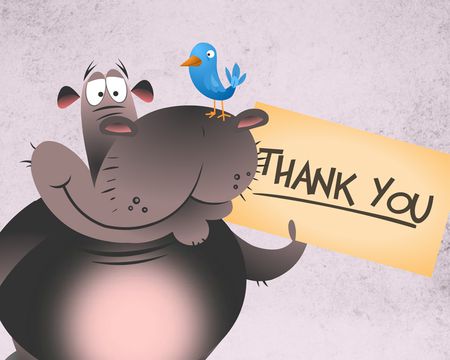